Тест по теме «РОДНОЙ КРАЙ – ЧАСТЬ БОЛЬШОЙ СТРАНЫ»
1. Мой край расположен на материке…      а) Африка      б) Евразия      в) Австралия      г) Северная Америка
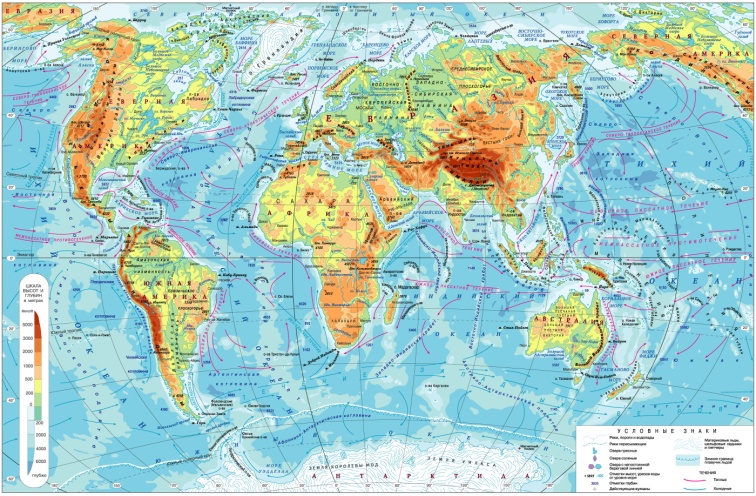 2.Мой край находится в природной зоне…         а) лесов         б) тундра         в) степей         г) пустыни
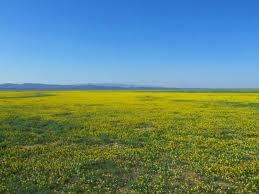 3. В моём крае растут:     а) кактусы, кипарисы     б) ягель, карликовая  ива,          клюква      в) ель, берёза, осина     г) полынь, ковыль, саксаул
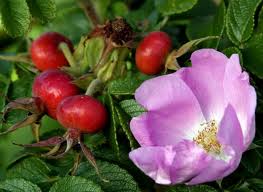 4. Мой край даёт стране:      а) продукты сельского           хозяйства      б) легковые автомобили      в) морепродукты
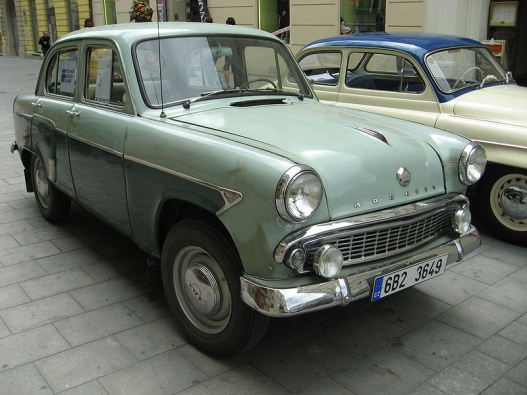 5. Горы, созданные людьми,     называют:       а) холмы       б) плоскогорья       в) терриконы
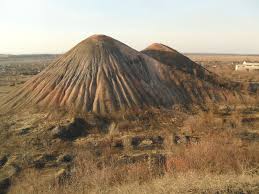 6. К естественным водоёмам     относятся:        а) пруд, озеро, канал       б) ручей, море, река       в) водохранилище, океан
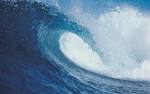 7. С водоёмами связана жизнь животных:    а) утки, цапли, лебеди    б)трясогузки, совы, кукушки    в) орлы, аисты, кедровки
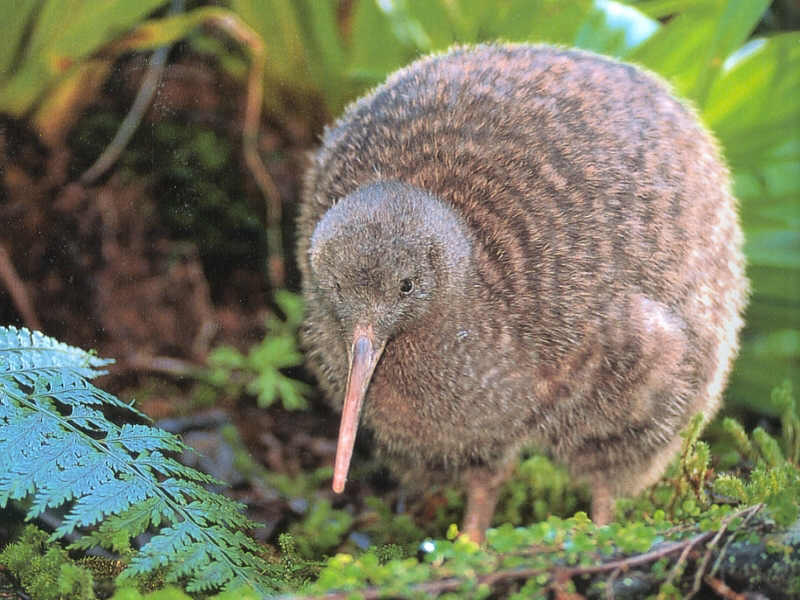 8. Лес называют природным     сообществом, потому что…      а) в лесу рядом друг с другом          растут разнообразные растения      б) все обитатели леса живут          совместно, тесно связаны друг            с другом      в) весь лес – от верхушек            деревьев до земли – заселён             животными
9. На деревьях обитают:     а) белки, дятлы, кедровки     б) мыши, зайцы, медведи     в) кроты, лоси, черви
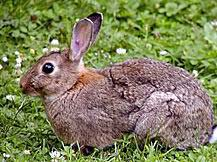 10. В лесной подстилке леса       живут:          а) ежи, кроты, землеройки     б) бактерии, насекомые и их         личинки      в) божьи коровки, жуки-          короеды, лесные мыши
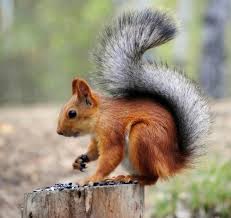 11.К съедобным грибам      относятся:      а) мухоморы, говорушки         восковые, желчные грибы      б) дождевики, пороховки,         шампиньоны-рыжеющие      в) лисички, рыжики,           маслята
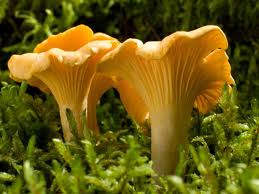 12. На лугу растут:          а) только травянистые         растения     б) мхи и лишайники     в) кустарники и         травянистые растения
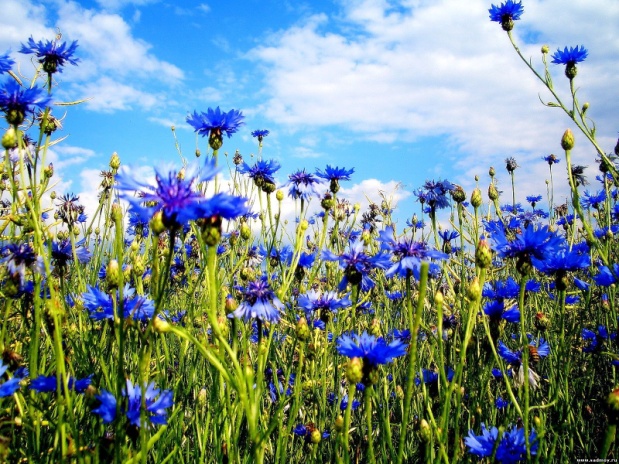 13. Растениями луга являются:         а) тимофеевка, клевер,              нивяник         б) ландыш, осока, ягель         в) черника, пион, типчак
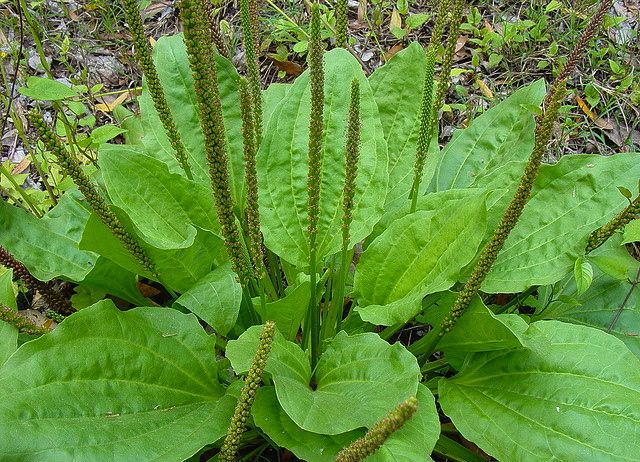 14. Строителями хаток и плотин на пресных водоёмах являются:      а) люди      б) цапли      в) ондатры      г) бобры
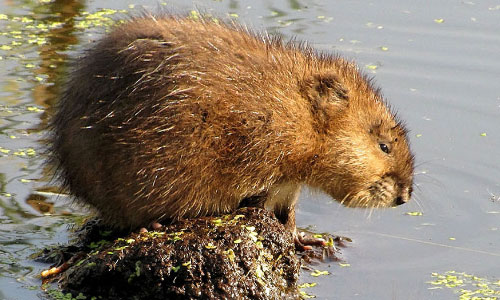 15. Болота – это …      а) ненужная и вредная           часть природы      б) природное хранилище          чистейшей воды      в) место жизни многих           растений и животных
16.Живым фильтром водоёмов     называют:          а) головастиков     б) раков     в) двустворчатых моллюсков
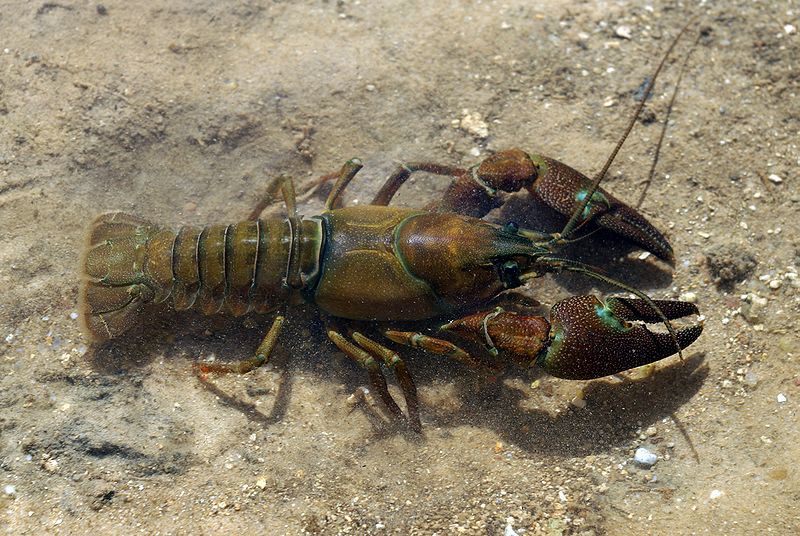 17. Основными отраслями    растениеводства являются:               а) полеводство, коневодство,          пчеловодство, плодоводство        б) полеводство, овощеводство,            плодоводство, цветоводство        в) полеводство, овощеводство,             птицеводство, рыболовство
18. К овощным культурам      относятся:       а) морковь, петрушка,           томат       б) капуста, абрикос, персик       в) вишня, баклажан,            патиссон
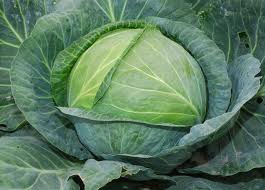 19. К сельскохозяйственным профессиям относятся:       а) ткач, металлург, геолог       б) агроном, комбайнёр,            овощевод       в) цветовод, археолог,           инженер
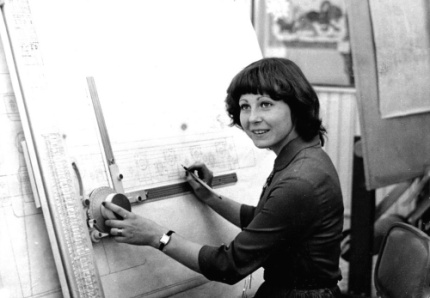 20. Масло получают из:                      а) гречихи и ячменя           б) проса и овса           в) подсолнечника и льна
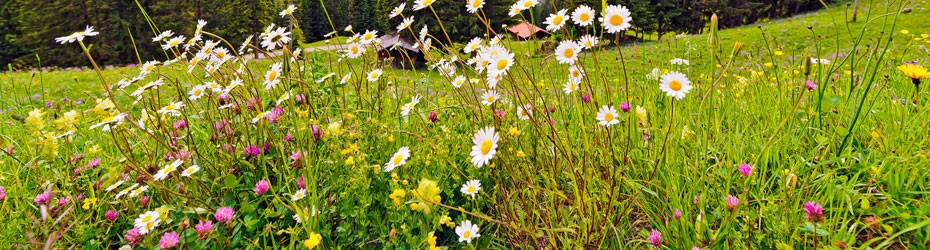 21. Выберите верную цепь      питания:   а) зёрна    полёвки    скворец   б) листья картофеля    колорадский жук    жужелица   в) яблоки    тля    златоглазка
22. В животноводстве есть       такие профессии:                  а) овощевод         б) зоотехник         в) ветеринар         г) пчеловод
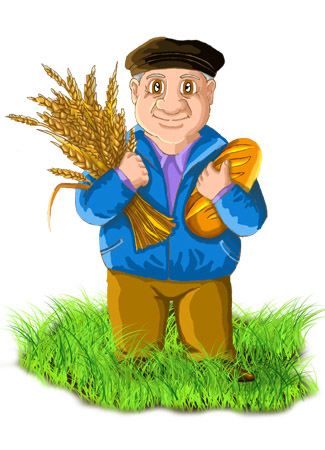 23. Крупный рогатый скот –       это:       а) коровы       б) быки       в) козы       г) свиньи
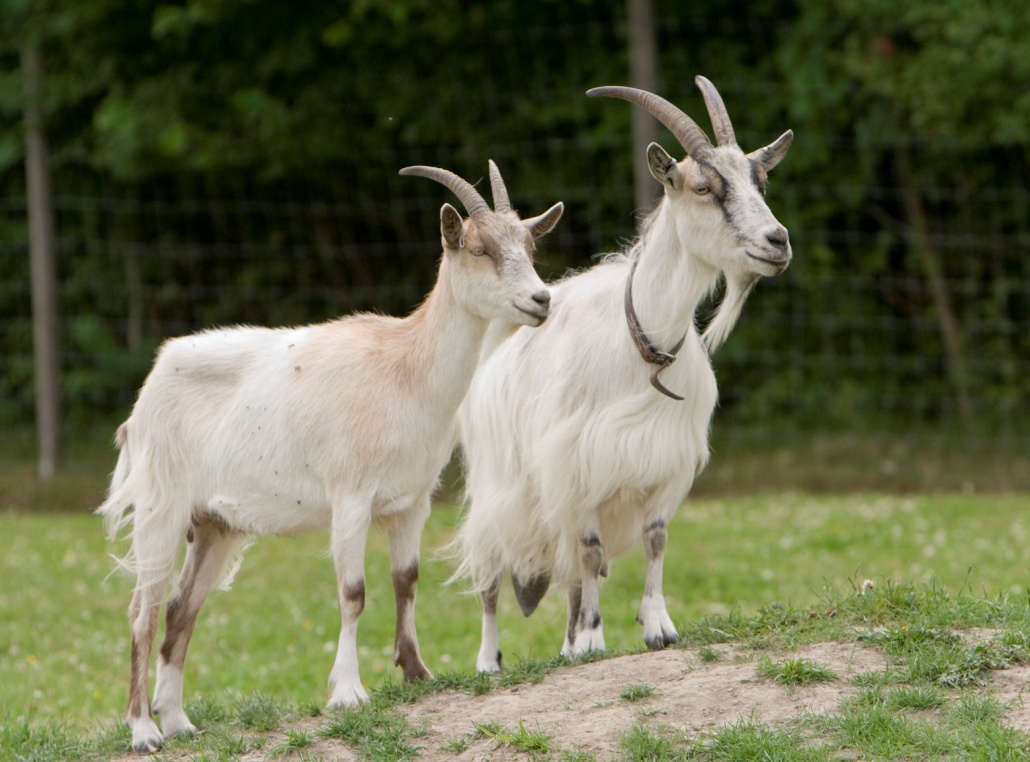 КЛЮЧ К ТЕСТУ:      1. Б          9. А          17. Б      2. А        10. Б          18. А      3. В        11. В          19. Б      4. А        12. А         20. В      5. В        13. А          21. Б      6. Б        14. Г          22. Б, В, Г      7. А        15. Б, В     23. А, Б      8. Б        16. В